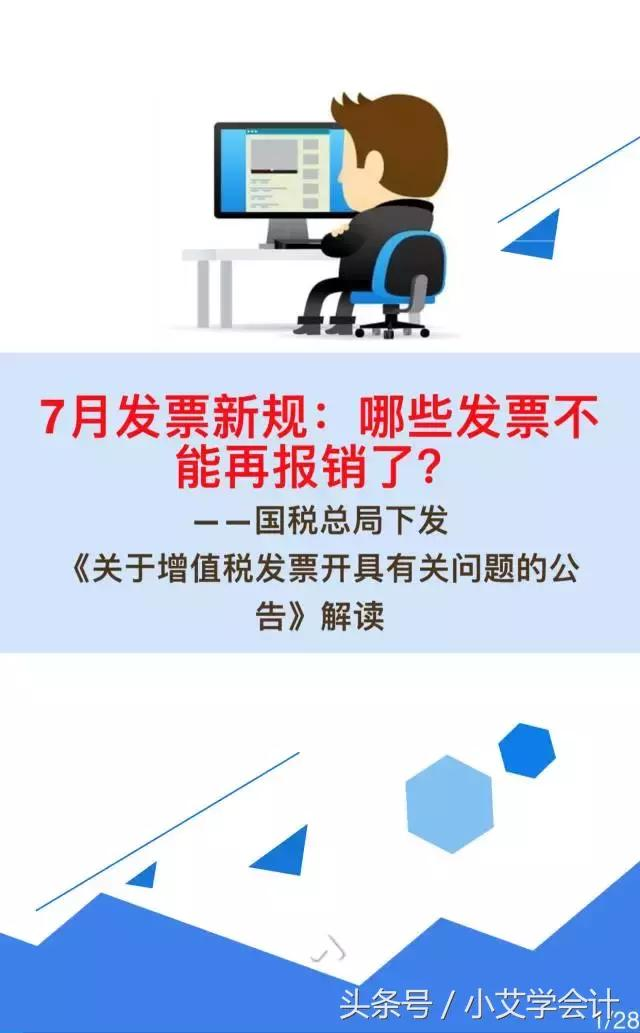 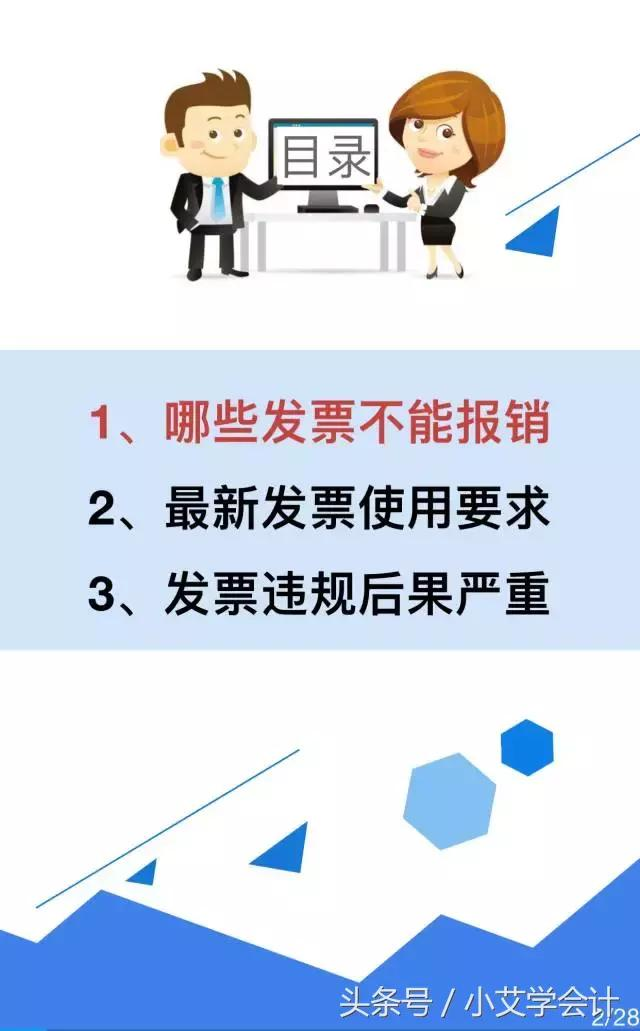 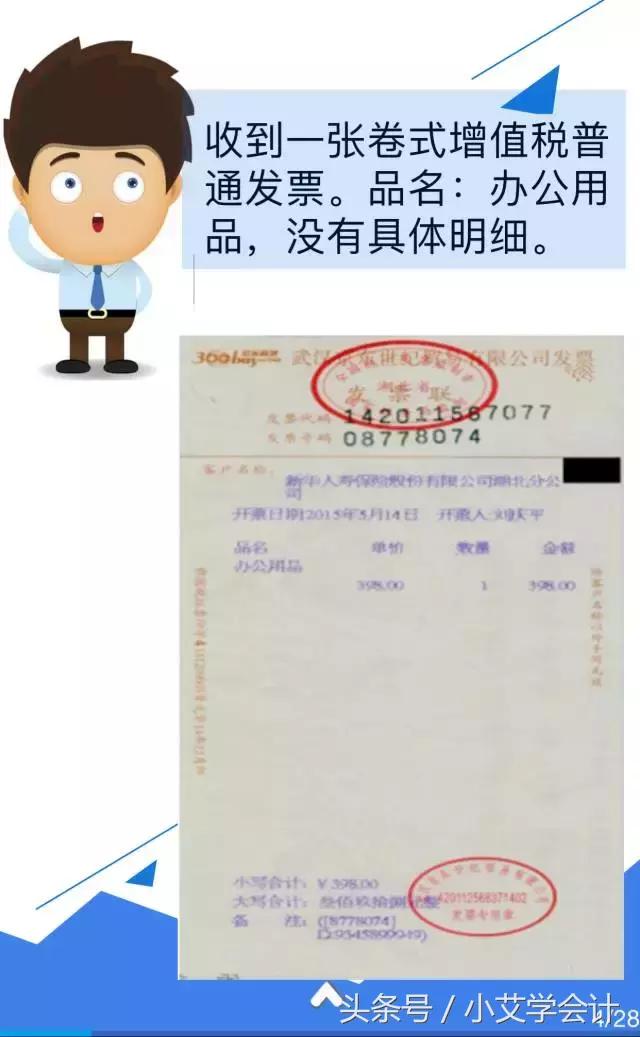 温馨提示
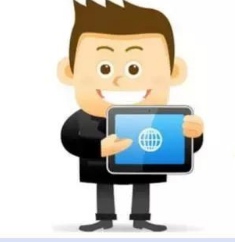 不涉及到业务报销，不要随随便便开本院校名称发票。